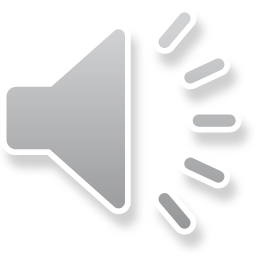 4. Tržní rovnováha a efektivnostHolman, Ekonomie, kapitola 4.
Tržní rovnováha a efektivnost
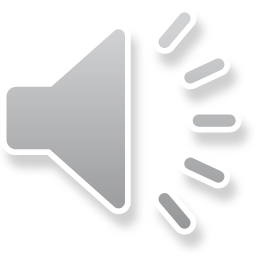 Kupující si navzájem o zboží konkurují a jejich vzájemná konkurence žene cenu vzhůru.
Cena, kterou jsou kupující maximálně ochotní platit, je dána jejich mezním užitkem.
 Prodávající si navzájem o kupující konkurují a jejich vzájemná konkurence žene cenu dolů.
Cena, kterou jsou prodávající minimálně ochotní akceptovat, je dána jejich mezními náklady.
Dosahování rovnováhy na trhu vajec
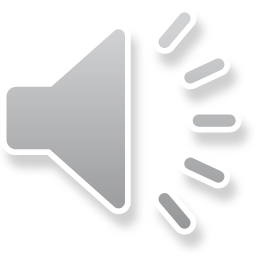 Při ceně 2 Kč je na trhu vajec nerovnováha - nedostatek. Nedostatek vajec vede k růstu jejich ceny a trh směřuje k rovnováze při rovnovážné ceně 2,70 Kč.
Při ceně 3,50 Kč je na trhu vajec nerovnováha - přebytek. Přebytek vajec vede k poklesu jejich ceny a trh směřuje k rovnováze při rovnovážné ceně 2,70 Kč.
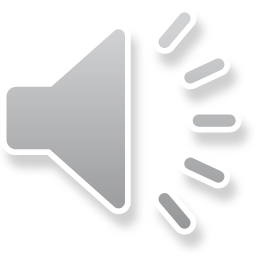 Kulička v důlku je stabilní rovnováhou. Kulička na kopečku je nestabilní rovnováhou
EFEKTIVNOST TRŽNí ROVNOVÁHY
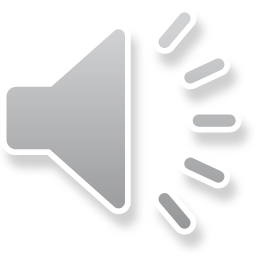 Kritériem ekonomické efektivnosti je porovnání mezního užitku a mezních nákladů.
Existuje jediná efektivní produkce, a to produkce tržní rovnováhy. Zde se mezní užitek statku rovná jeho mezním nákladům. Tím, že trhy tendují k rovnováze poptávky a nabídky, tendují zároveň k efektivním množstvím produkce.
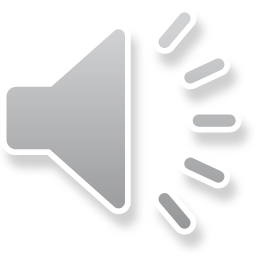 ZMĚNY ROVNOVÁHY
Změna poptávky po vejcích
Když spotřebitelé zvýší své preference vajec před jinými statky, posune se křivka poptávky D do polohy D' a původní rovnováha trhu E se změní v novou rovnováhu E'.
Spotřebitel změnil své preference – vejce jsou zdravá
Změna rovnováhy ze strany nabídky
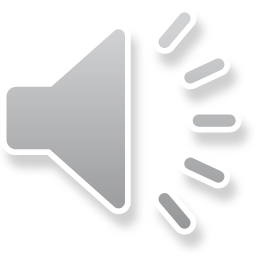 Když výrobcům klesnou náklady, posune se křivka nabídky S dolů do polohy S' a původní rovnováha E se změní v novou rovnováhu E".
drůbežárnám, díky zavedení nové lepší technologie podařilo snížit náklady.
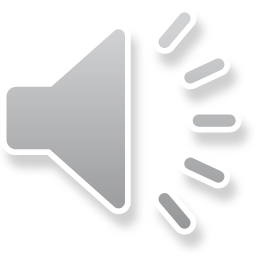 ARBITRÁŽ A ZÁKON JEDINÉ CENY
Většina zboží a služeb se prodává na územně rozptýleném trhu. Tam jsou tržní nabídka i tržní poptávka rozptýleny do mnoha míst, kde se uzavírají obchody. Jak dospěje takovýto územně rozptýlený trh ke své rovnováze?
Je-li na různých místních trzích rozdílná cena, budou se kupující snažit přecházet na levnější trhy a prodávající naopak na dražší trhy. To nakonec vede k eliminaci cenového rozdílu.
Zákon jediné ceny: cena statku tenduje ke stejné výši na všech trzích. Je-li na různých místních trzích rozdílná cena, budou se kupující snažit přecházet na levnější trhy a prodávající naopak na dražší trhy. To nakonec vede k eliminaci cenového rozdílu.
ARBITRÁŽ a neobchodovatelné statky
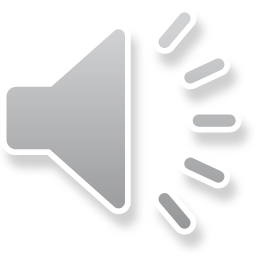 Arbitráž – aktivita kdy obchodníci, kteří nakupují zboží na levnějších trzích, aby je prodávali na dražších trzích. 
Statky, u nichž jsou příliš vysoké náklady na arbitráže nebo na cestování prodávajících a kupujících mezi vzdálenějšími trhy, se nazývají neobchodovatelné statky. 
Jde většinou o služby, jako jsou kadeřnictví, opravy, bydlení, lékařské služby, městská hromadná doprava, benzín u čerpacích stanic, služby maloobchodního prodeje apod. Trh neobchodovatelného statku zůstává "roztříštěn" do mnoha lokálních trhů s rozdílnými cenami.
Zákon jediné ceny se zde neprosazuje nebo se prosazuje jen velmi nedokonale.